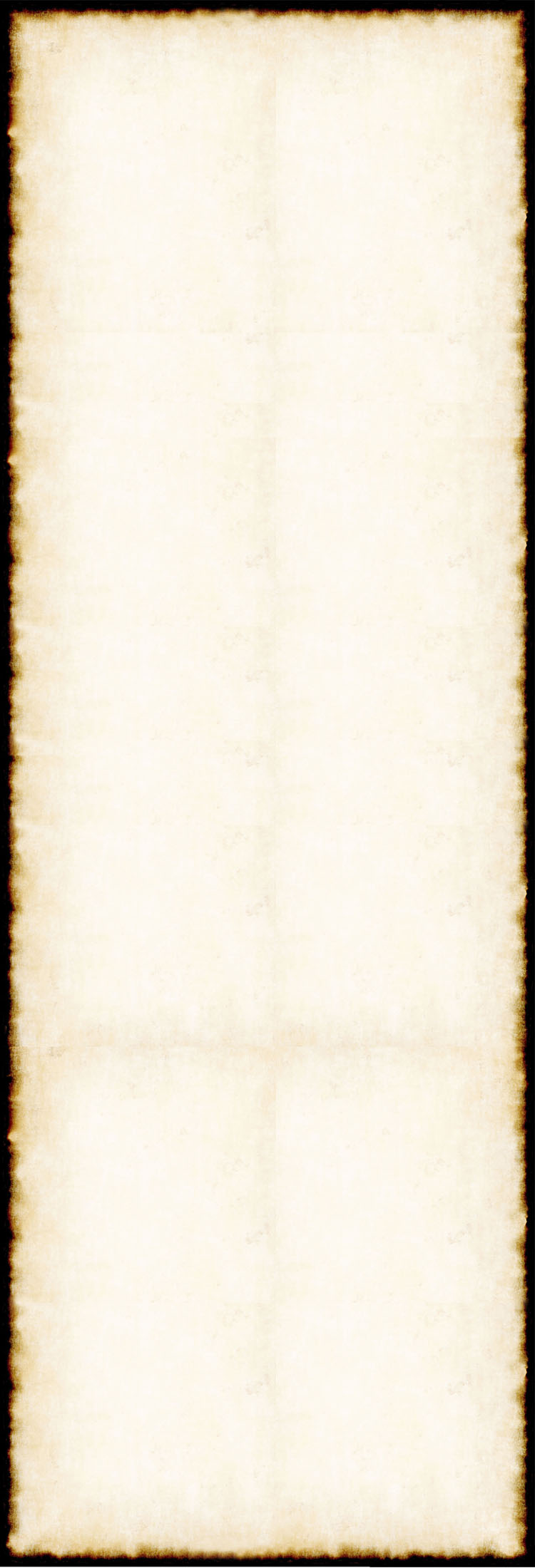 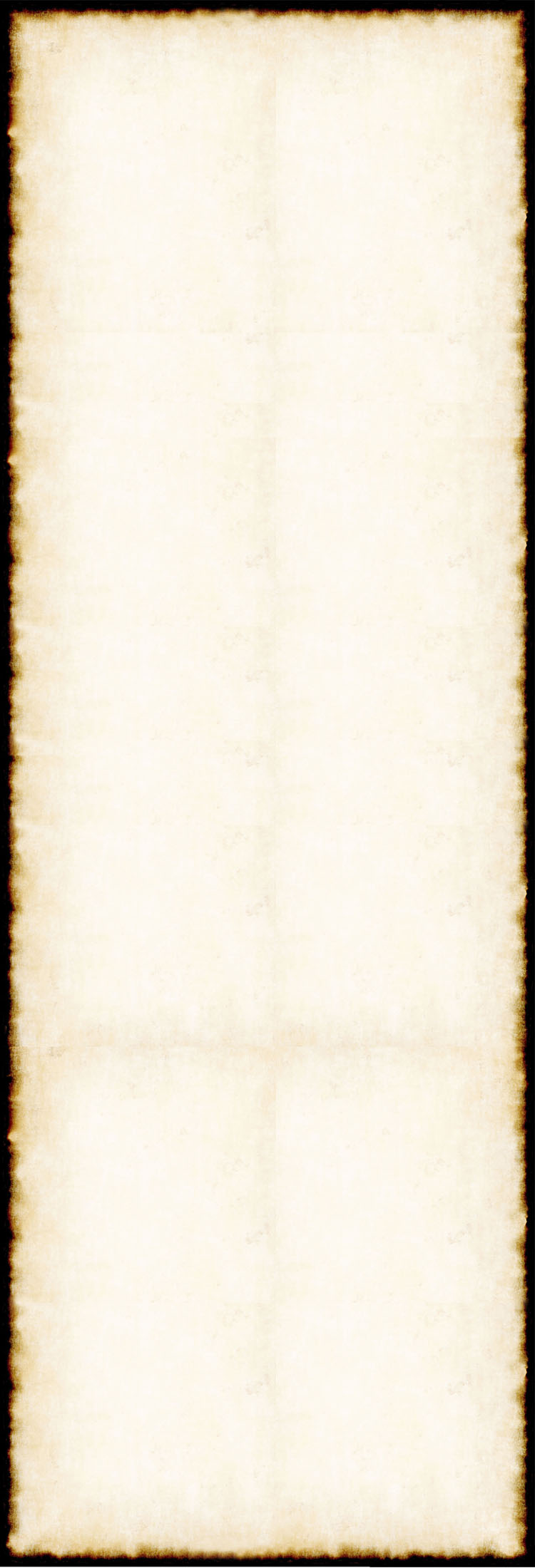 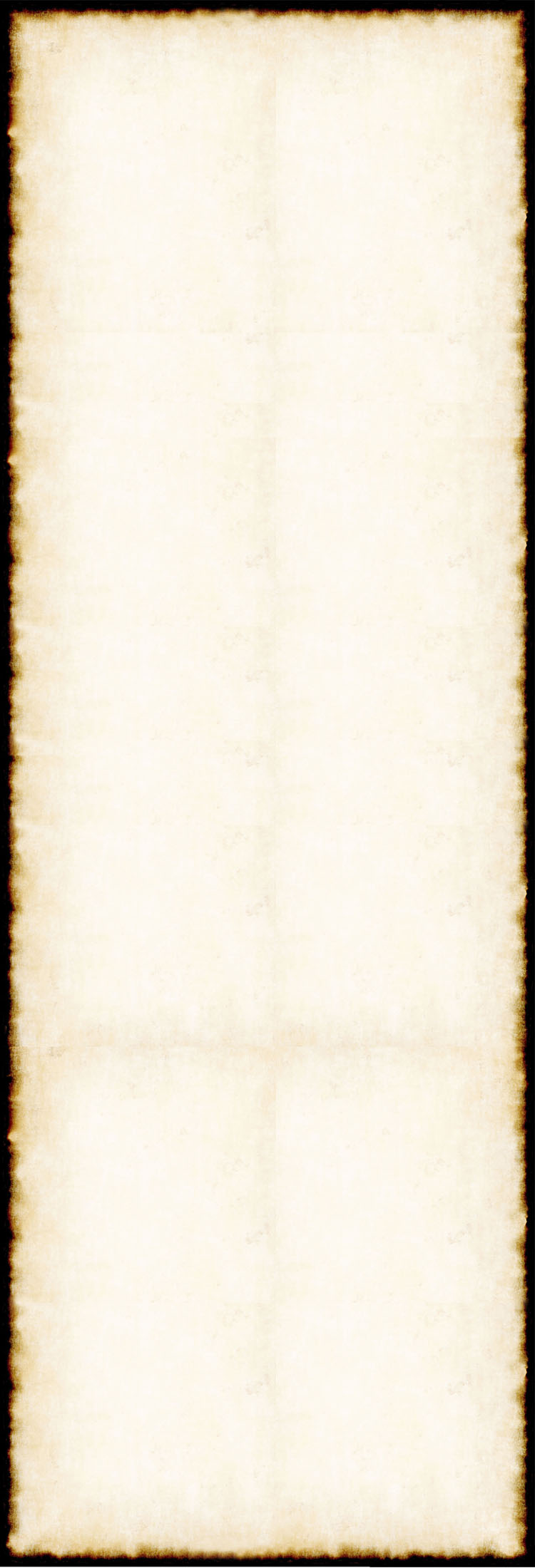 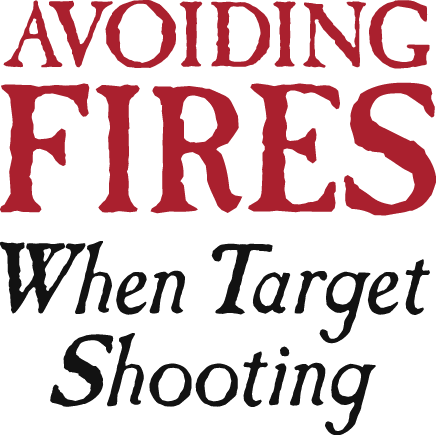 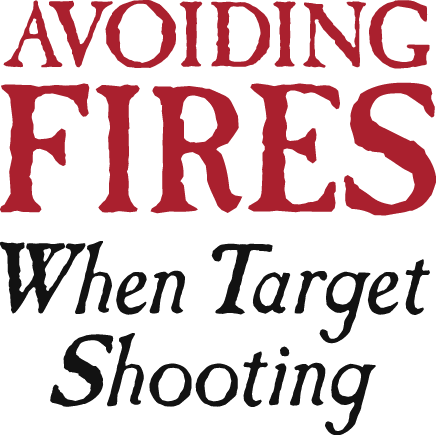 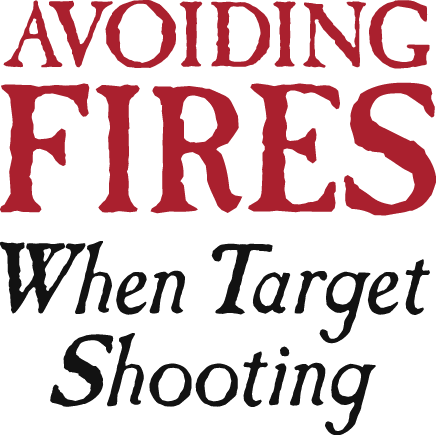 Be prepared to
put out a fire.
Be prepared to
put out a fire.
Be prepared to
put out a fire.
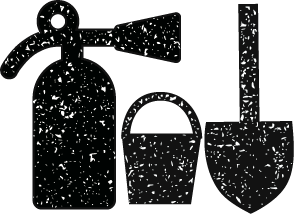 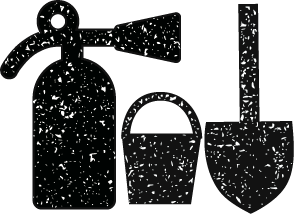 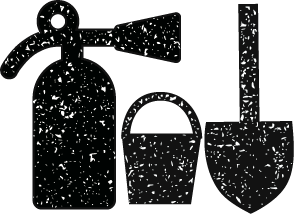 Have a bucket of water, a shovel and a fire extinguisher ready.
Have a bucket of water, a shovel and a fire extinguisher ready.
Have a bucket of water, a shovel and a fire extinguisher ready.
Check the 
weather.
Check the 
weather.
Check the 
weather.
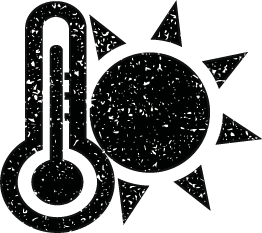 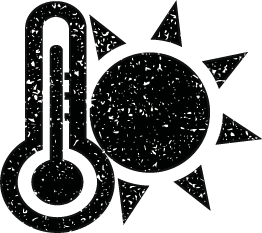 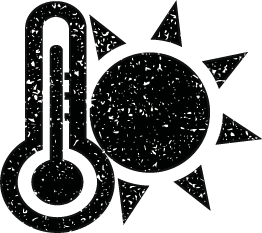 Avoid shooting on hot, dry and windy days.
Avoid shooting on hot, dry and windy days.
Avoid shooting on hot, dry and windy days.
Put targets on
dirt or gravel.
Put targets on
dirt or gravel.
Put targets on
dirt or gravel.
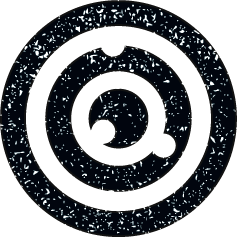 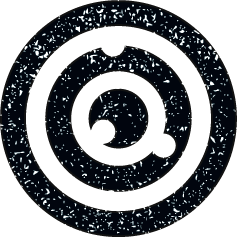 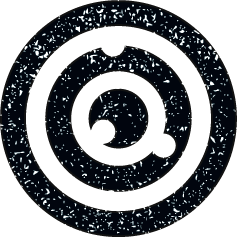 Avoid shooting into dry grass and rocks that might cause sparks.
Avoid shooting into dry grass and rocks that might cause sparks.
Avoid shooting into dry grass and rocks that might cause sparks.
Report fires by calling 911.
Report fires by calling 911.
Report fires by calling 911.
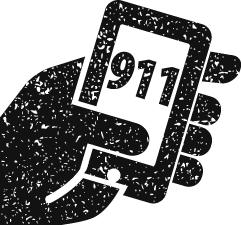 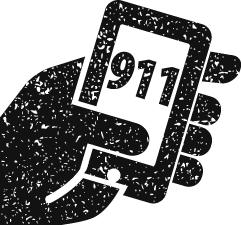 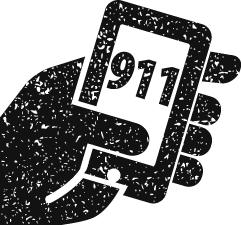 Report location, what is in danger, and stay on the phone.
Report location, what is in danger, and stay on the phone.
Report location, what is in danger, and stay on the phone.
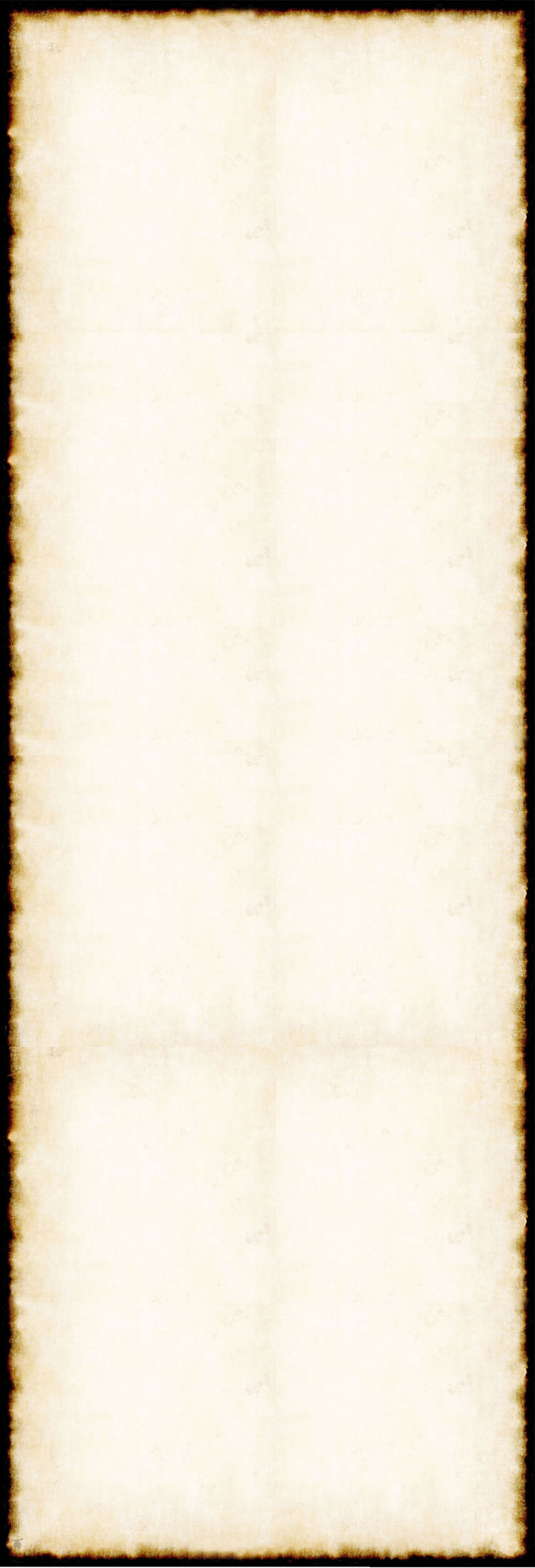 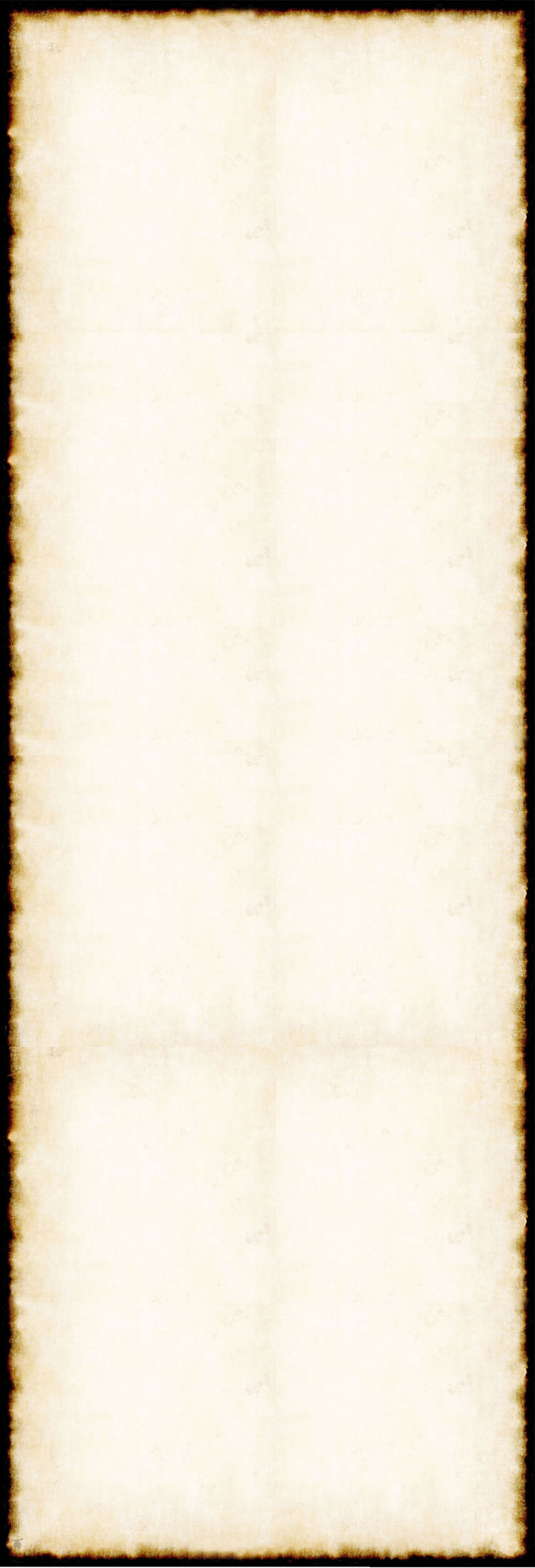 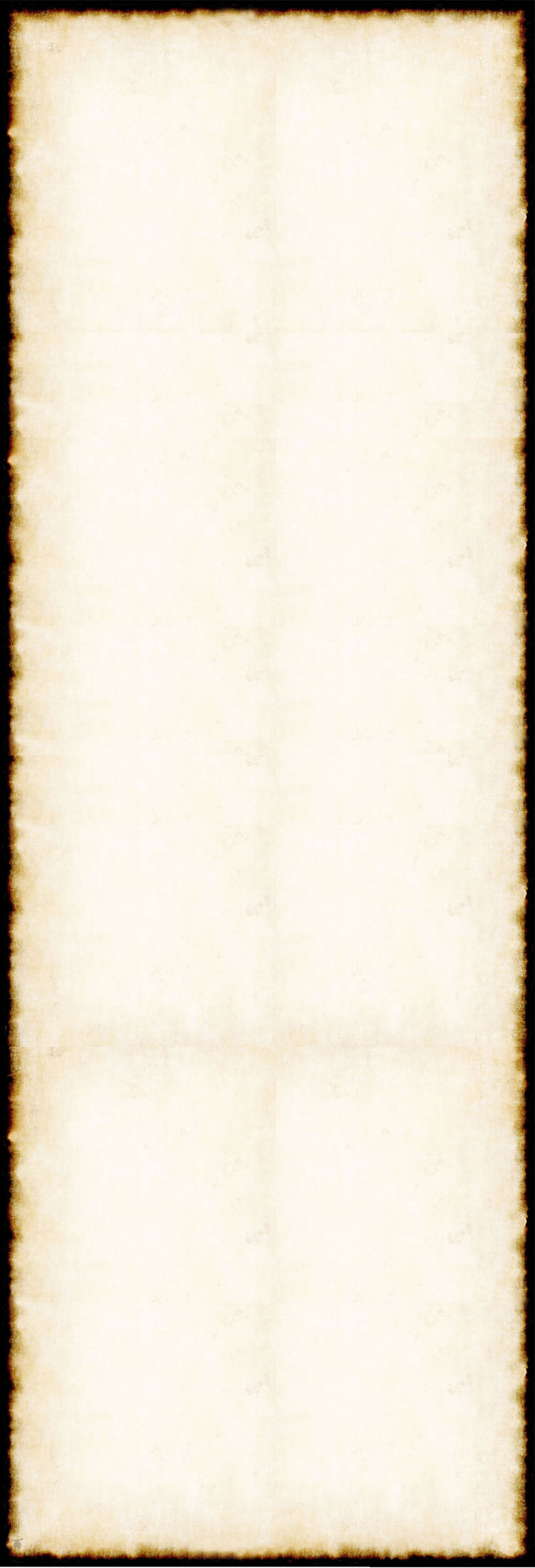 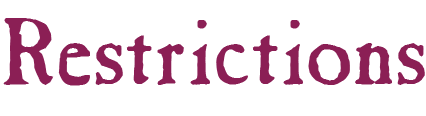 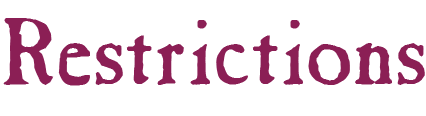 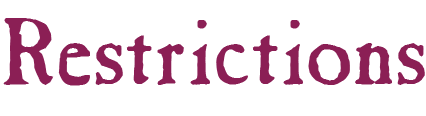 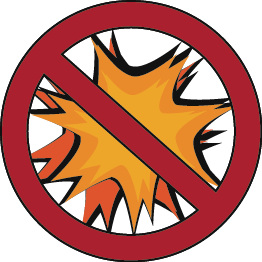 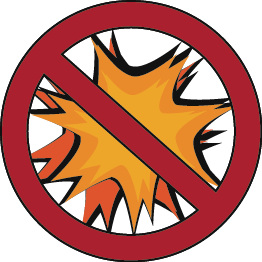 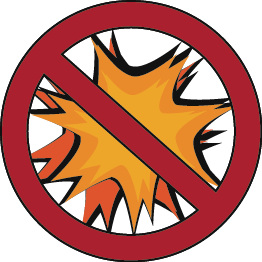 Exploding
Targets
Exploding
Targets
Exploding
Targets
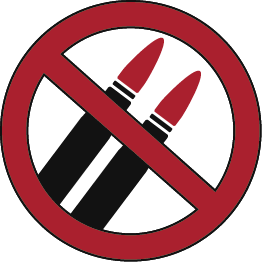 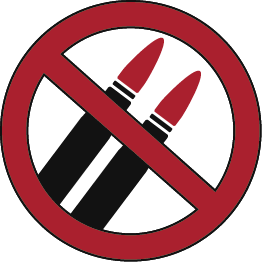 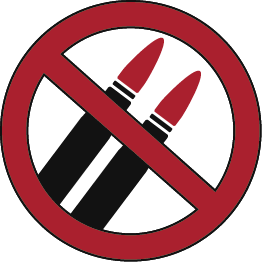 Tracer
Rounds
Tracer
Rounds
Tracer
Rounds
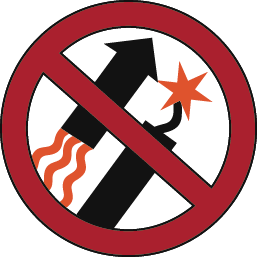 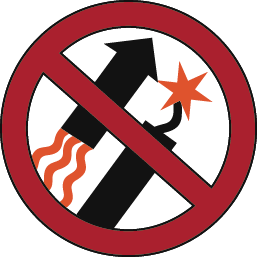 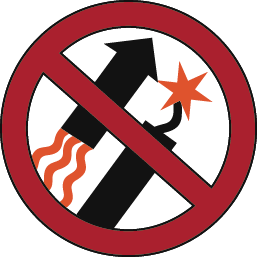 Fireworks
Fireworks
Fireworks
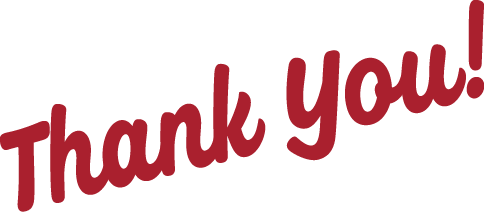 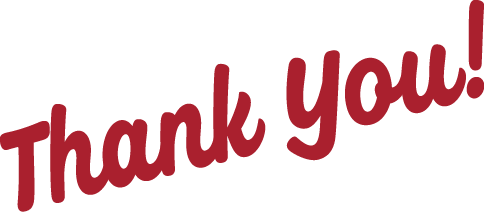 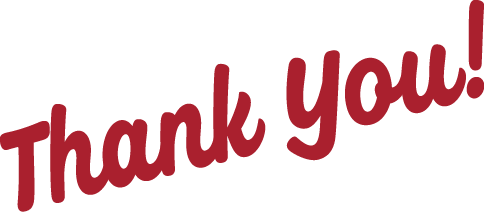 For your help in preventing wildfires.
For your help in preventing wildfires.
For your help in preventing wildfires.
Spokane Office
1103 N. Fancher Rd. 
Spokane, WA 99212
509-536-1200
Spokane Office
1103 N. Fancher Rd. 
Spokane, WA 99212
509-536-1200
Wenatchee Office
915 N. Walla Walla
Wenatchee, WA 98801
509-665-2100
Wenatchee Office
915 N. Walla Walla
Wenatchee, WA 98801
509-665-2100
Spokane Office
1103 N. Fancher Rd. 
Spokane, WA 99212
509-536-1200
Wenatchee Office
915 N. Walla Walla
Wenatchee, WA 98801
509-665-2100
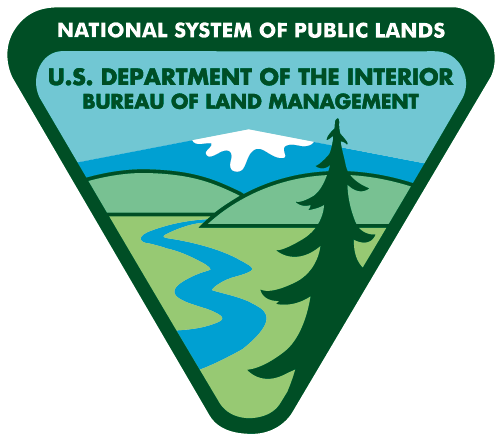 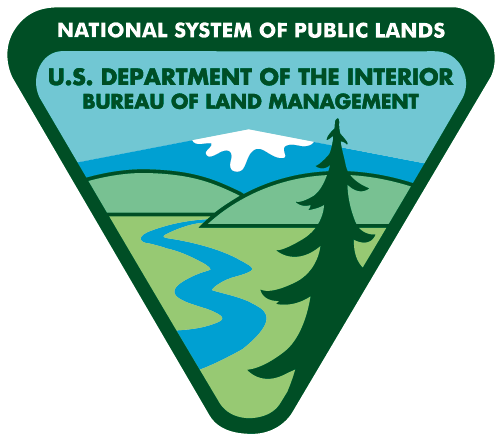 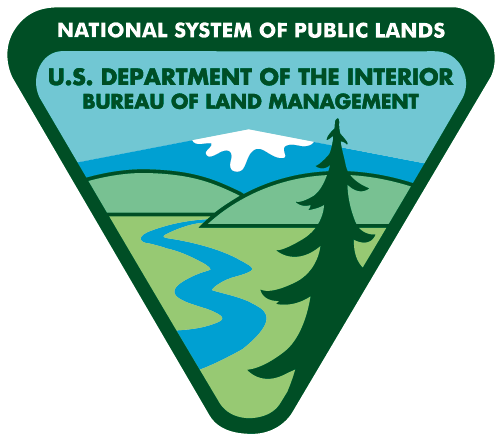 Restrictions pursuant to 43 C.F.R. 9212, on file at the Spokane District Bureau of Land Management.
Restrictions pursuant to 43 C.F.R. 9212, on file at the Spokane District Bureau of Land Management.
Restrictions pursuant to 43 C.F.R. 9212, on file at the Spokane District Bureau of Land Management.
Restrictions pursuant to 43 C.F.R. 9212, on file at the Spokane District Bureau of Land Management.
Restrictions pursuant to 43 C.F.R. 9212, on file at the Spokane District Bureau of Land Management.